Identifying Substance Misuse and Strategies
in Tribal Housing
Date: June 25, 2024
Presented by: Chief William R. Latchford and Chief David L. Perry
Email: williamlatchford@npkcg.com | Phone: (954) 444-0972
www.npkcg.com
Copyright © 2024 Native Peacekeeper Consulting Group - All Rights Reserved.
Introduction
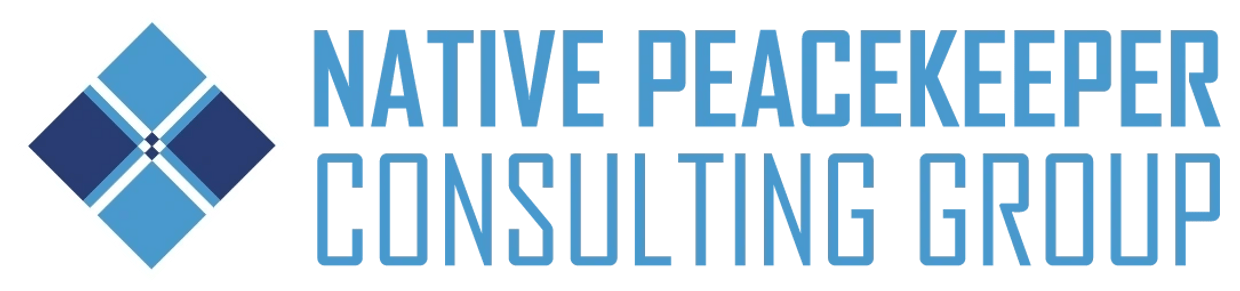 The Native Peacekeeper Consulting Group, LLC., (NPKCG), is a Native woman-owned consulting firm focused on delivering professional support to law enforcement, fire/rescue, and emergency management in Indian Country. We are dedicated to provide organizations with a professional advisory service that provides tailor-made solutions to tribal governments, tribal educational institutions, tribal gaming enterprises and tribal enterprises through public safety organizations across Indian Country around the United States of America. Native Peacekeeper Consulting Group, LLC, aims to help these organizations build resilience while becoming the best professional organization with the best practices in the industry in the 21st century. Native Peacekeeper Consultant Group, LLC, is a renowned public safety consulting firm made up of consultants with a total of over 100 years of experience in handling public safety issues in tribal communities, university systems, and in the gaming industry in hotel and casino establishments.
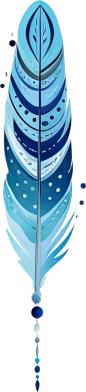 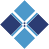 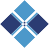 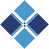 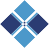 www.npkcg.com
2
Copyright © 2024 Native Peacekeeper Consulting Group - All Rights Reserved.
Safety and Solutions
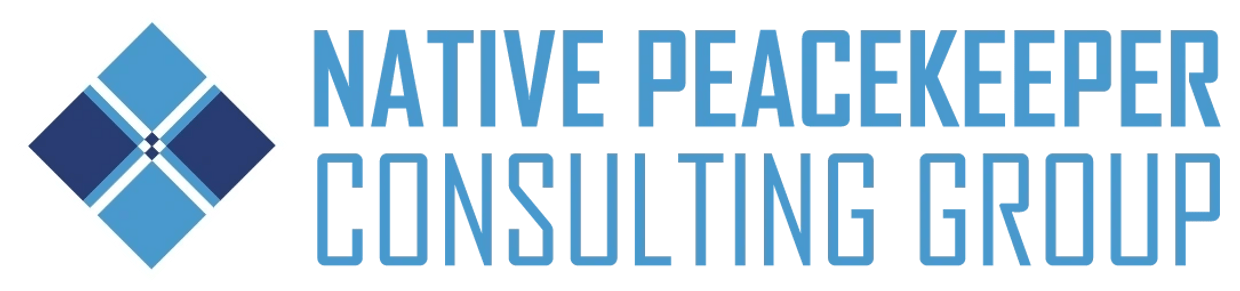 Program Development and Compliance Review  
Community Partnership Programs 
Patchwork Partnership-Public Safety Approach 
Leadership Development, Training and Education  
Policy and Procedure Development 
Emergency Management Planning 
Risk and Vulnerability Assessments  
Comprehensive Public Safety Planning 
Research Services 
Technical Assistance 
Management Assessments  
Public Safety Law Enforcement Liaison 
Special Event Planning for Major Events
Executive Coaching and Mentoring
Mental Health and Wellness Support
Crisis Management Assistance
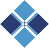 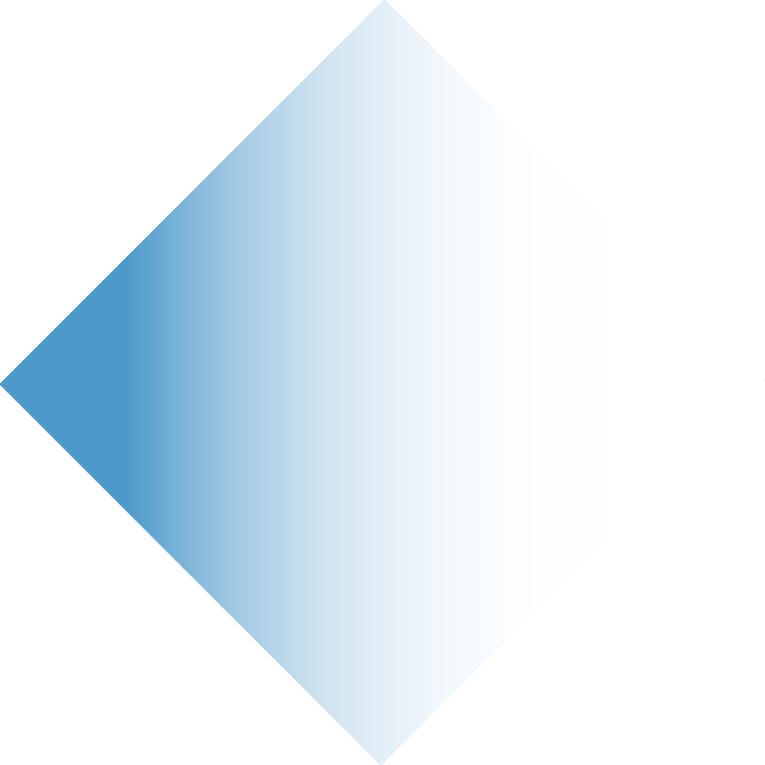 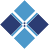 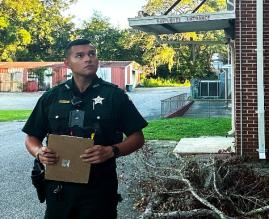 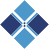 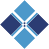 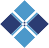 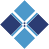 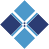 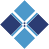 www.npkcg.com
3
Copyright © 2024 Native Peacekeeper Consulting Group - All Rights Reserved.
NPKCG Law Enforcement Consultants
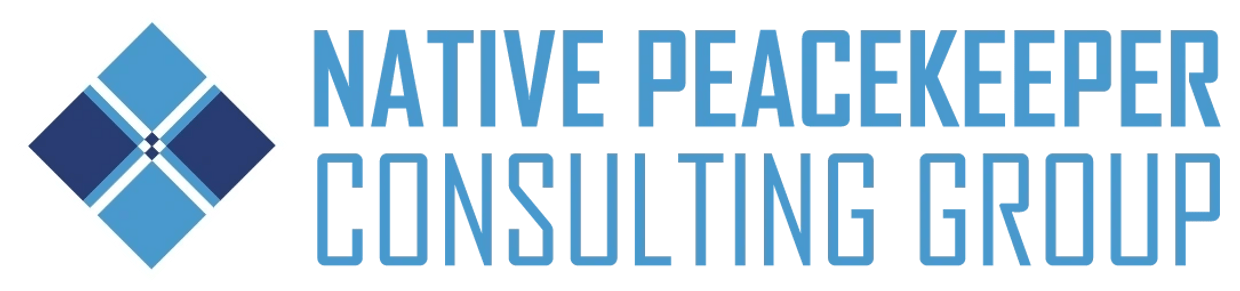 OWNERSHIP
AMY OSCEOLA LATCHFORD
SEMINOLE TRIBE OF FLORIDA

“PUBLIC SAFETY IS THE FOUNDATION OF TRUST AND HARMONY IN EVERY COMMUNITY. AT NATIVE PEACEKEEPER CONSULTING GROUP, WE ARE DEDICATED TO EMPOWERING EVERY COMMUNITY BY ELEVATING PUBLIC SAFETY TODAY FOR A SAFER TOMORROW”

AMY O. LATCHFORD
“OTTER CLAN”
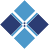 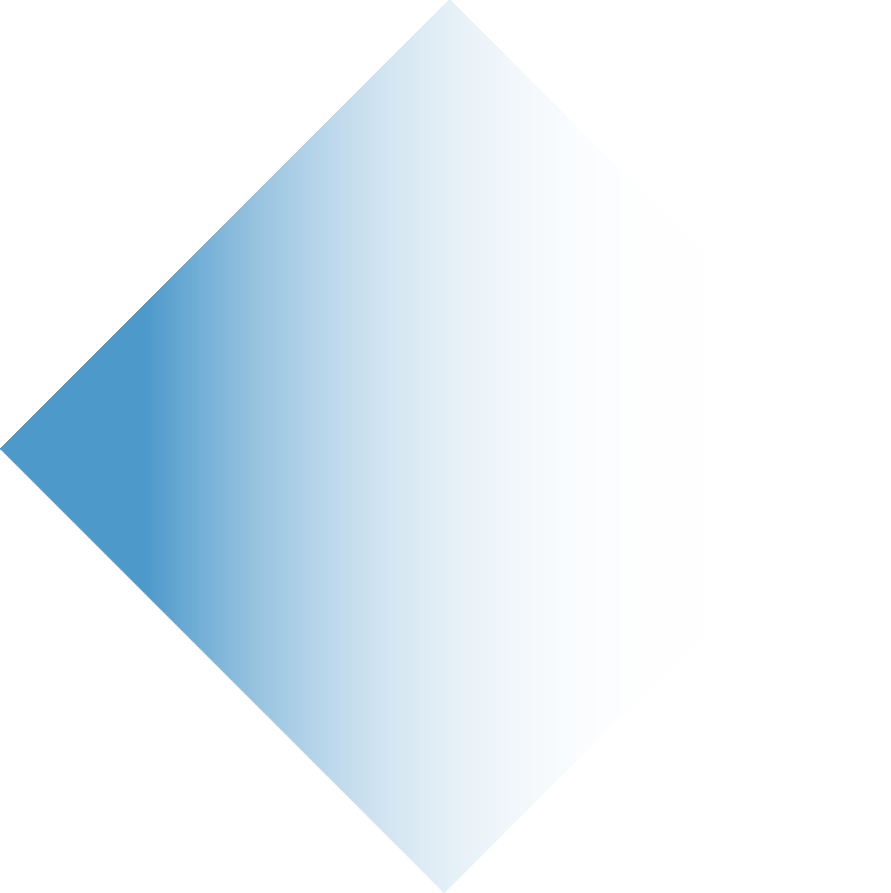 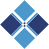 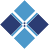 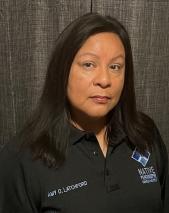 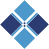 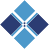 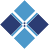 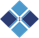 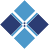 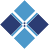 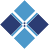 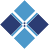 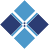 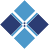 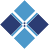 www.npkcg.com
4
Copyright © 2024 Native Peacekeeper Consulting Group - All Rights Reserved.
NPKCG Law Enforcement Consultants
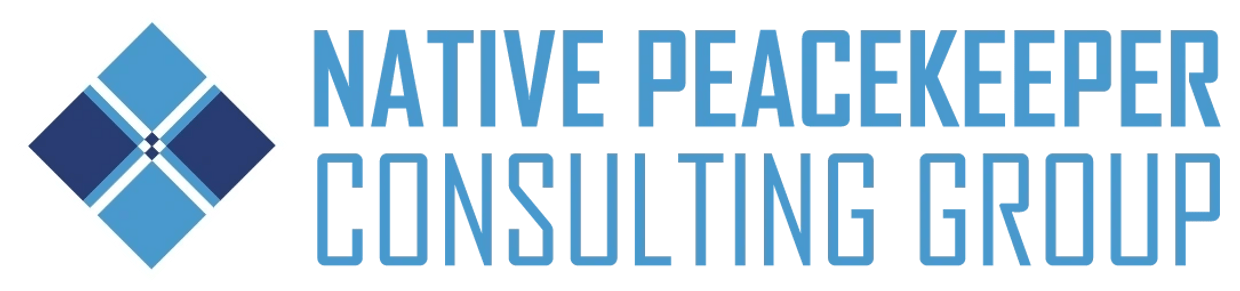 Retired Executive Director/Chief of Police 
William R. Latchford (Will)
President of Native Peacekeeper Consultant Group, LLC
Over 30 years safeguarding and serving the Native American community
Recently retired as Executive Director of Public Safety for the Seminole Tribe of Florida
Managed over $75 million in departmental budgets, overseeing Police, Fire, and Emergency Management
Experienced subject-matter expert and classroom instructor
Former Chief of Police with a track record of implementing strategies to improve public safety and reduce crime
Specialized knowledge in security, risk management, and critical incident management for Tribal Government Facilities, Tribal Gaming Facilities, Entertainment Facilities and Education Institutions.
Co-Director of FSU Native American Crime and Justice Policy Institute
Over 26 years in leadership roles
Attended FBI National Academy, FBI LEEDA, and various other law enforcement leadership programs
Holds a Bachelor's degree in Public Administration
Master's degree in Criminal Justice and Emergency Management
Doctorate candidate in Homeland Security (Completion December 2024)
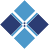 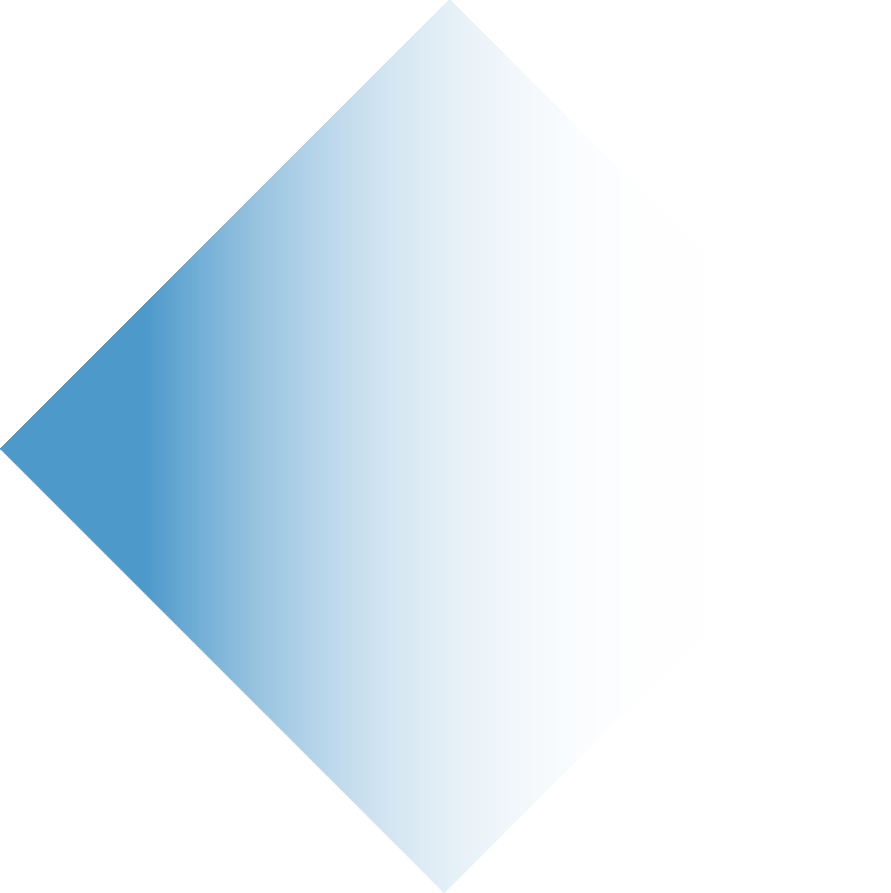 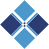 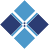 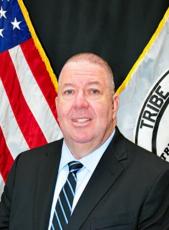 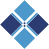 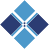 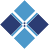 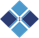 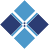 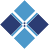 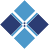 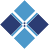 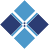 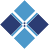 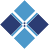 www.npkcg.com
5
Copyright © 2024 Native Peacekeeper Consulting Group - All Rights Reserved.
NPKCG Law Enforcement Consultants
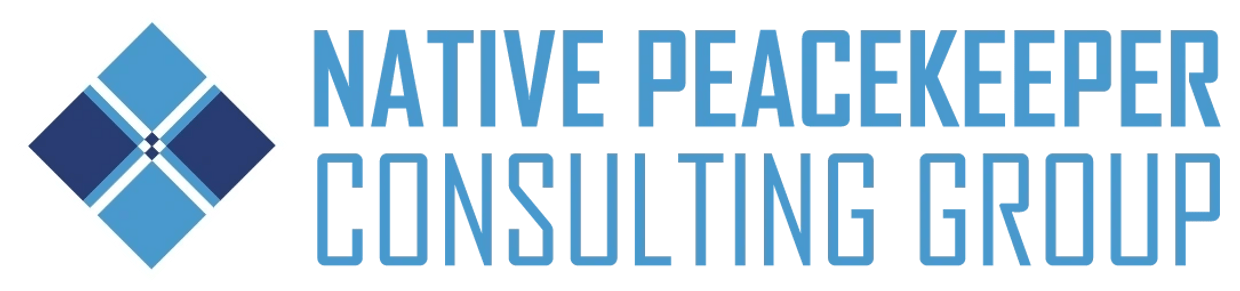 Retired Chief of Police David L. Perry
Senior research associate for IIR
Retired after 25 years of campus public safety law enforcement 
Florida State University Assistant Vice President and Chief of Police
University of North Carolina Vice Chancellor and Chief of Police 
Experienced subject-matter expert and classroom instructor / IADLEST Certified 
Campus Safety subject matter expert
Past President of the International Association of Campus Law Enforcement Administrators 	
Past President of the Florida Police Chiefs Association
Past President of the North Florida Chapter of the National Organization for Black Law Enforcement Executives
Master’s degree in public administration from Albany State University 
Conducted over 50 Campus Safety Reviews of Major University’s, Community, and Technical Colleges for Safety Assessments and Emergency Management Reviews
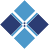 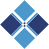 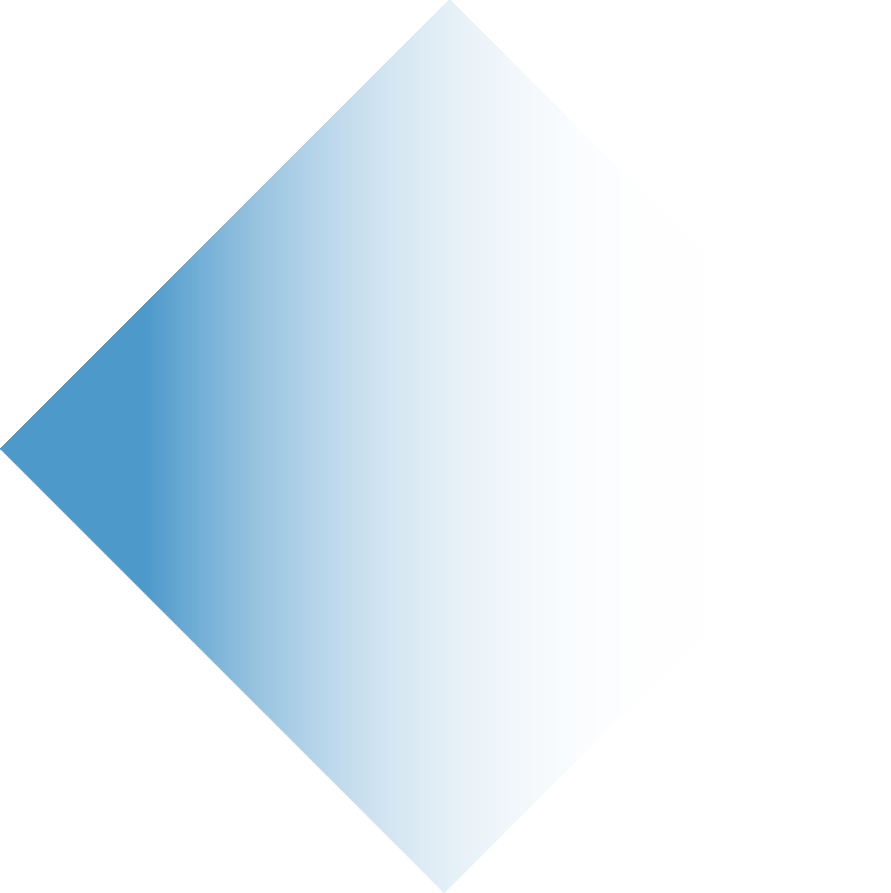 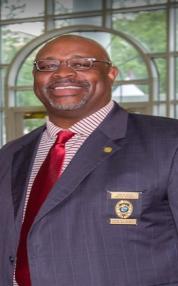 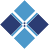 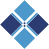 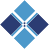 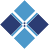 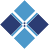 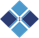 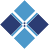 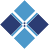 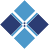 www.npkcg.com
6
Copyright © 2024 Native Peacekeeper Consulting Group - All Rights Reserved.
NPKCG Disclaimer: Training Purposes Only
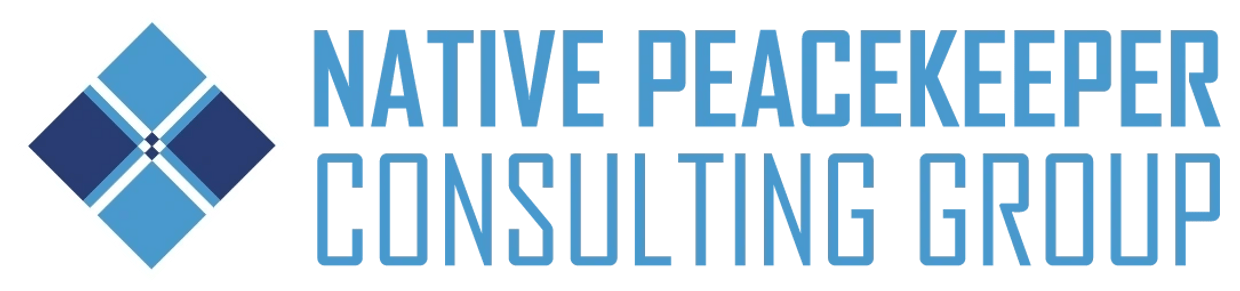 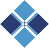 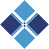 The information presented in this training session is intended solely for educational purposes. It should not be considered as official policy or guideline of any specific organization. Attendees should consult their respective organizational policies and procedures before implementing any practices discussed during this training.
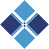 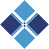 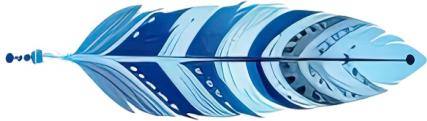 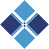 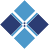 www.npkcg.com
7
Copyright © 2024 Native Peacekeeper Consulting Group - All Rights Reserved.
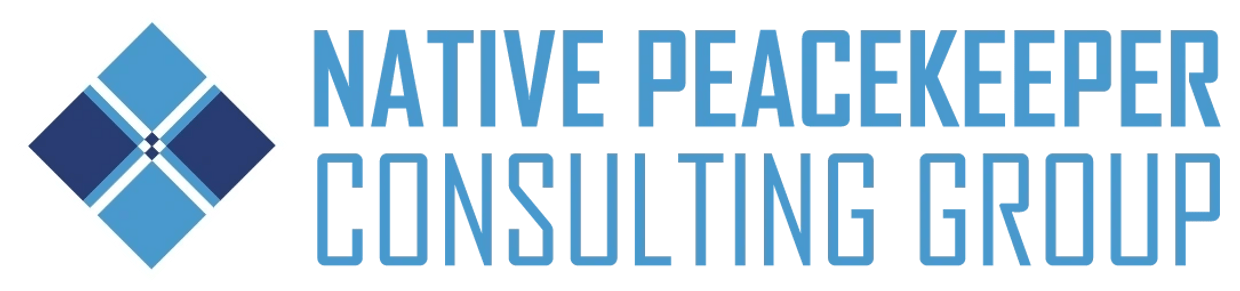 www.npkcg.com
8
Copyright © 2024 Native Peacekeeper Consulting Group - All Rights Reserved.
[Speaker Notes: Clip on Facing the Giants about leadership, resilience, and perseverance]
FACING THE GIANTS
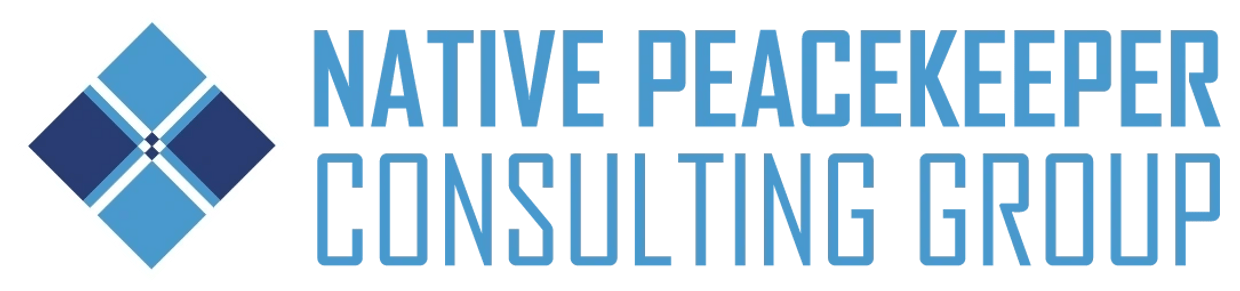 NAHASDA
NAHASDA, although there is no direct connection between the movie scene and the act, both emphasize similar values and principles. NAHASDA aims to improve housing conditions and infrastructure in Native American communities, promoting self-sufficiency, self-determination, and community well-being. The movie scene highlights the importance of individual effort and community support in overcoming challenges, which resonates with the objectives of NAHASDA. Both emphasize the need for perseverance, determination, and teamwork to achieve success and improve the lives of individuals and communities.

TRIBAL HOUSING AUTHORITY AND PUBLIC SAFETY
Tribal Housing, Public Safety and "Facing the Giants" can also draw some parallels. Cooperation, collaboration, and teamwork are crucial in both housing and public safety and in the movie scene. In Tribal Housing and Public Safety, various agencies and individuals need to work together, just like the importance of teamwork portrayed in the scene. Effective response and preparedness require coordination, communication, and collaboration to ensure the safety and well-being of the public. It reflects the importance of overcoming challenges in the field of housing and public safety. Tribal Housing professionals and Public safety professionals often face difficult and demanding situations, and they must have the resilience and determination to overcome these challenges to protect and serve the community effectively. The movie scene, where Brock pushes himself beyond his limits, symbolizes the perseverance and resilience that are vital in the field of tribal housing and public safety.

THE REASON WE ALL SERVE
"Facing the Giants" highlights the significance of personal growth and pushing boundaries. Public safety organizations continually strive for improvement, adaptability, and growth to address evolving risks and challenges effectively. Like Brock in the scene, public safety professionals need to push themselves beyond perceived limits to enhance safety measures and response capabilities for the benefit of the community.
NAHASDA and public safety must collaborate, the themes and values portrayed in the movie scene align with the principles of both NAHASDA and public safety. Both underscore the importance of perseverance, determination, teamwork, overcoming challenges, and personal growth to strengthen the service to the community and improve the well-being and safety of individuals in Native American communities.
www.npkcg.com
9
Copyright © 2024 Native Peacekeeper Consulting Group - All Rights Reserved.
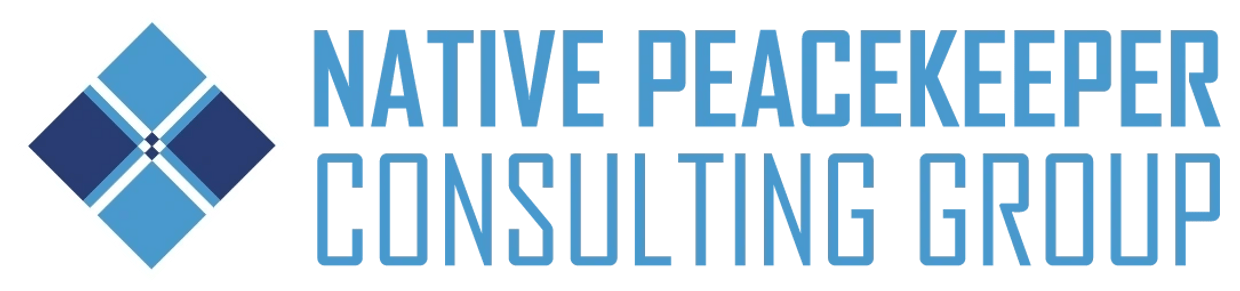 PATCHWORK PARTNERSHIP
Patchwork refers to the process of sewing smaller pieces of fabric together to create a larger design. In the context of ​public safety, the term "patchwork" is used metaphorically to describe the fragmented and pluralized nature of public safety systems.
In many places, public safety responsibilities and services are distributed among various professions rather than being centralized in a single authority. This includes police departments, fire departments, and emergency management. Each organization or entity performs a specific function, similarly to the different pieces in a patchwork shirt, dress, or quilt. However, all these pieces must work together cohesively to ensure public safety, just as the patches are sewn together to form a complete design for that article of clothing.
The correlation between patchwork, tribal housing, public safety lies in the need for effective coordination and collaboration among the various programs involved. While each organization/program may have its own area of expertise and responsibility, they must come together to create a comprehensive and integrated approach to public safety. This ensures that different aspects of tribal government come together to address the community in needs.
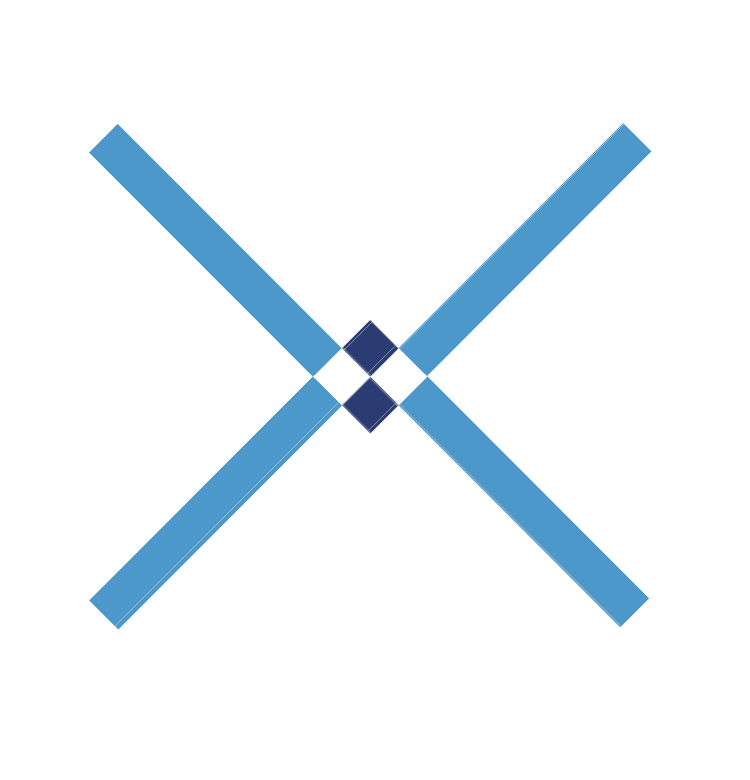 www.npkcg.com
10
Copyright © 2024 Native Peacekeeper Consulting Group - All Rights Reserved.
Our Purpose Statement
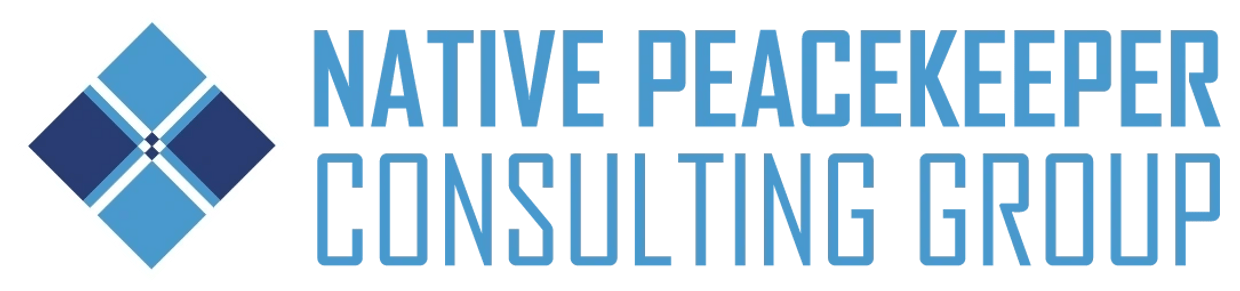 Substance abuse within tribal housing authorities is a complex and sensitive issue that requires careful attention. Recognizing the signs of drug use and understanding the options for addressing it can help housing executives and managers protect their communities and provide vital support to those in need.

Substance abuse within tribal housing authorities is a critical issue that requires a comprehensive and compassionate approach. This training presentation aims to equip housing executives and managers with the knowledge and tools necessary to identify, address, and prevent substance abuse in their communities. By understanding the prevalence of the problem and recognizing the warning signs, tribal housing authorities can take proactive steps to protect their residents and provide much-needed support and resources.

The presentation will cover key strategies for tenant screening, lease agreements, eviction procedures, and collaboration with law enforcement and addiction treatment providers. Additionally, it will explore harm reduction techniques, and educational initiatives to empower tenants and foster a safer, healthier living environment.
www.npkcg.com
11
Copyright © 2024 Native Peacekeeper Consulting Group - All Rights Reserved.
Understanding Substance Abuse
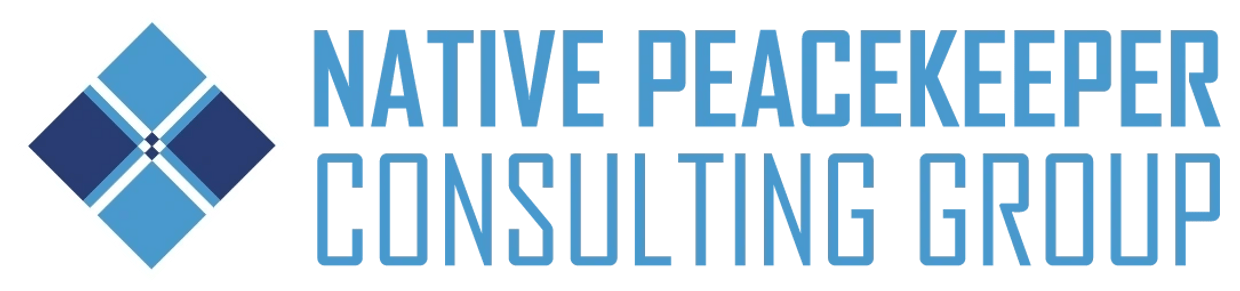 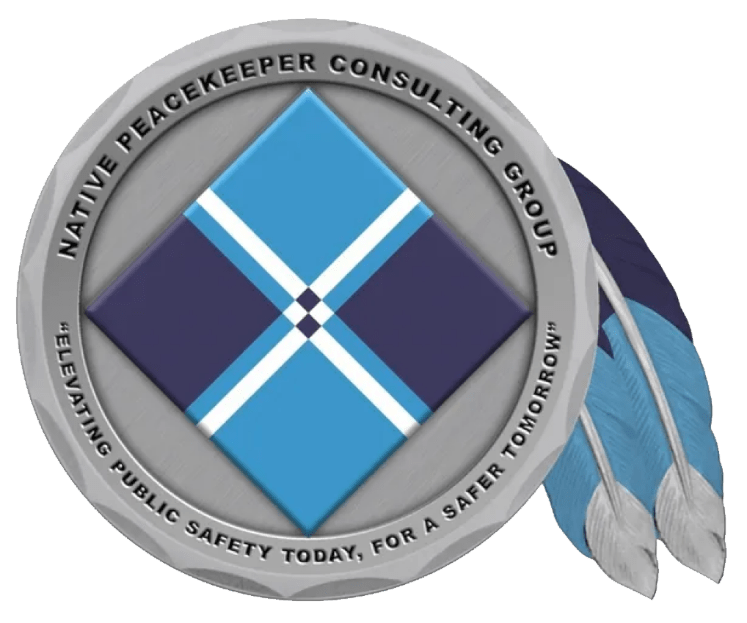 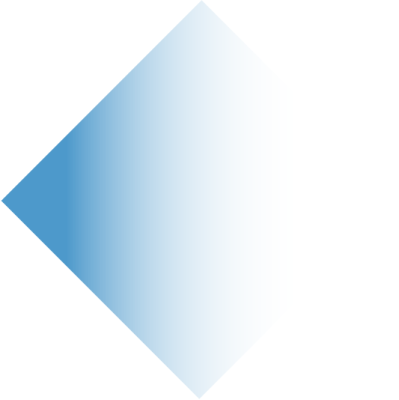 Substance abuse, which encompasses the misuse of drugs, alcohol, and other intoxicating substances, is a complex and multifaceted issue that can have far-reaching consequences for individuals, families, and communities. It is important to recognize that substance abuse is a medical condition, often rooted in underlying mental health concerns, genetic predispositions, and environmental factors. Understanding the complex nature of substance abuse is crucial in developing effective interventions and supporting those affected within tribal housing authorities.

Addiction is a chronic, relapsing disorder characterized by compulsive drug-seeking and use, despite the negative impact on an individual's life. Substance abuse can lead to physical and psychological dependence, impaired cognitive function, and increased risk of serious health problems, including overdose, organ damage, and infectious diseases. Recognizing the unique challenges faced by tribal communities, such as historical trauma, social and economic disparities, and limited access to treatment resources, is essential in addressing substance abuse within tribal housing authorities.
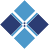 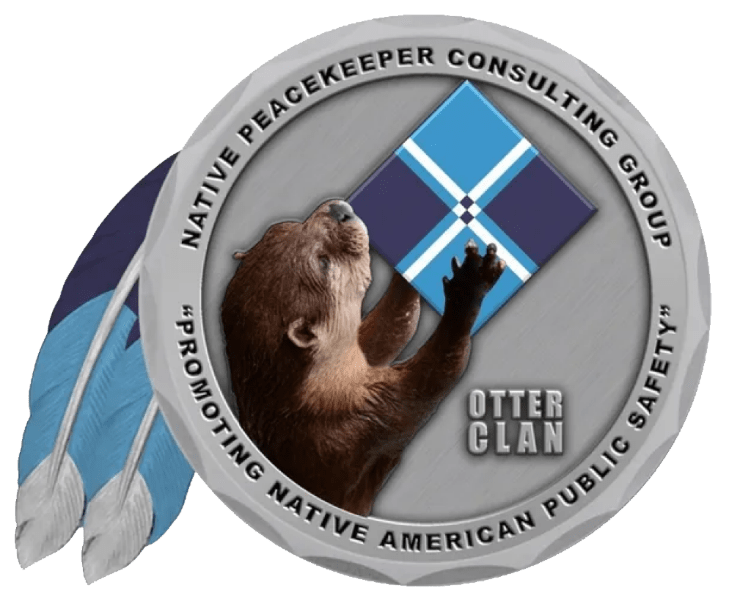 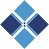 www.npkcg.com
12
Copyright © 2024 Native Peacekeeper Consulting Group - All Rights Reserved.
Recognizing the Signs of Substance Abuse/Distribution
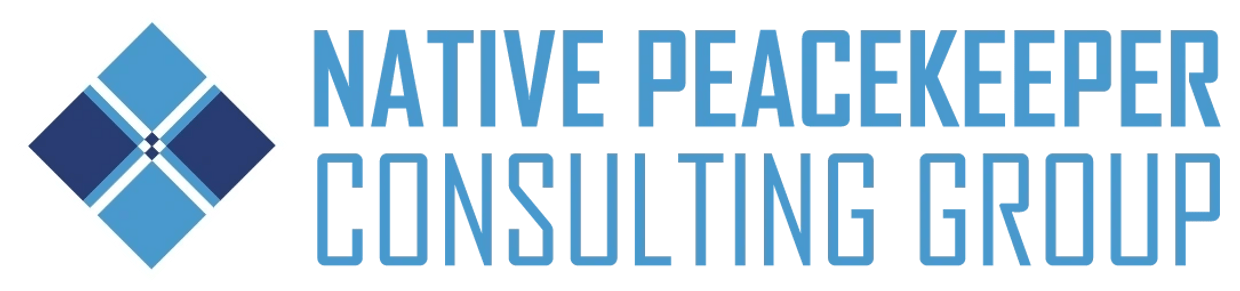 Physical Signs
Be alert for physical changes like bloodshot eyes, slurred speech, poor coordination, and sudden weight loss or gain, which can indicate substance abuse.

Behavioral Changes
Look for shifts in daily routine, missed work or school, secrecy, erratic or aggressive behavior
and mood swings, as these can signal underlying substance abuse issues.

Financial Struggles
Unexplained financial difficulties, such as borrowing money, missing payments, or selling personal items, may point to a substance abuse problem.

Unusual Odors
The distinct smell of marijuana or other drugs may be noticeable.

Excessive Trash
An unusually high amount of drug paraphernalia or packaging in the trash.

Suspicious Visitors
Frequent, short-term visitors at odd hours can indicate drug activity.
www.npkcg.com
13
Copyright © 2024 Native Peacekeeper Consulting Group - All Rights Reserved.
Tenant Screening and Background Checks
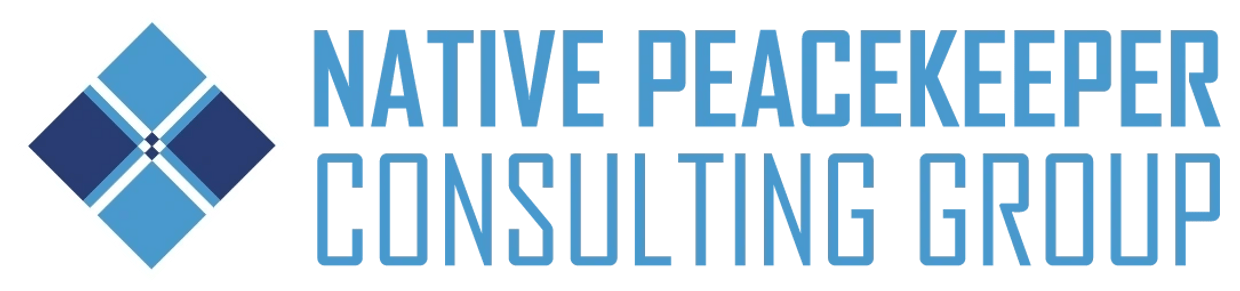 Thorough Screening Process
Implementing a robust tenant screening process is crucial to identifying and mitigating potential substance abuse issues within tribal housing communities. This includes conducting in-depth interviews, thoroughly reviewing rental applications, and performing comprehensive background checks to uncover any history of drug-related offenses or rehabilitation.

Criminal Background Verification
By carefully examining applicants' criminal histories, tribal housing authorities can proactively detect and address any past involvement in drug-related activities. This information can help inform leasing decisions and guide housing managers in developing appropriate interventions and support for those with a history of substance abuse.

Detailed Application Review
A thorough review of rental applications, including employment status, financial stability, and references, can provide valuable insights into an applicant's lifestyle and potential risk factors for substance abuse. Housing managers should be vigilant in identifying any red flags or inconsistencies that may warrant further investigation.
www.npkcg.com
14
Copyright © 2024 Native Peacekeeper Consulting Group - All Rights Reserved.
Lease Agreements and Policies
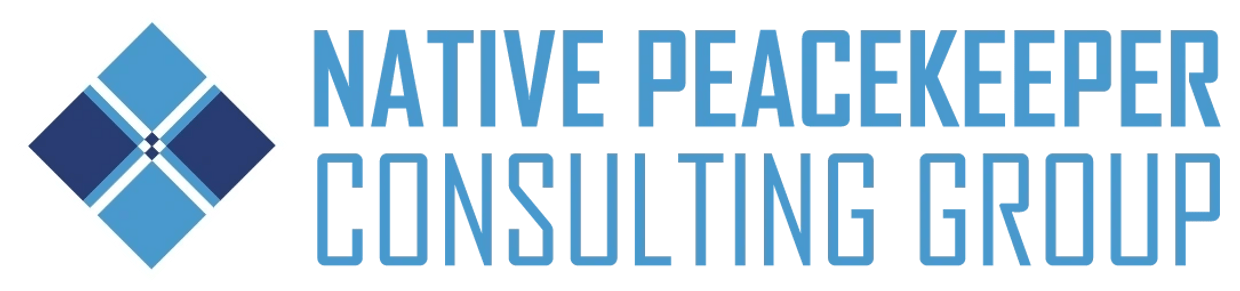 Clearly Defined Policies
Tribal housing authorities should have well-crafted lease agreements and comprehensive policies that explicitly address substance abuse. These should outline the rules, consequences, and available support services for tenants struggling with addiction and law enforcement’s role.

Regular Lease Reviews
Housing managers should regularly review lease agreements to ensure they address evolving substance abuse concerns and align with updated tribal and federal regulations. This proactive approach can help maintain a safe and healthy living environment for all residents.

Enforcement and Eviction
Lease agreements should outline the specific grounds for eviction in cases of substance abuse, including the possession, distribution, or manufacture of illicit drugs on the premises. Consistent enforcement of these policies is crucial to maintaining the integrity of the housing community.
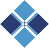 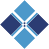 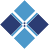 www.npkcg.com
15
Copyright © 2024 Native Peacekeeper Consulting Group - All Rights Reserved.
Eviction Procedures for Substance Abuse
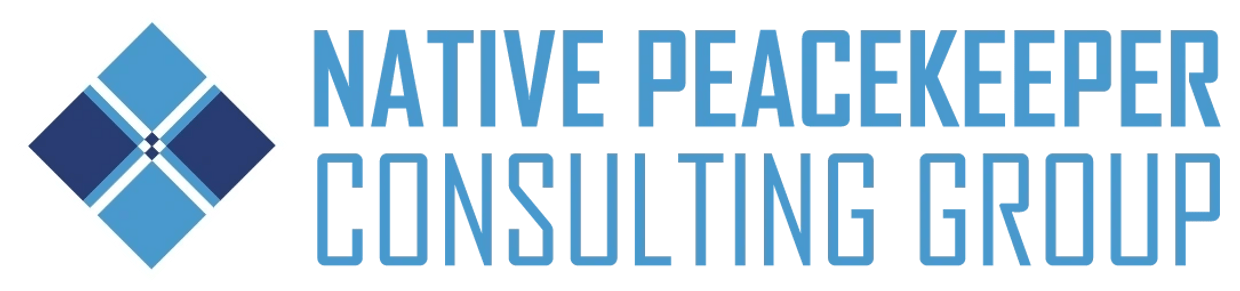 Formal Warning
Provide the tenant with a clear, written warning detailing the substance abuse violations and the potential consequences if the behavior continues.

Addiction Assessment
Refer the tenant to a professional addiction assessment to determine the severity of the substance abuse issue and recommended treatment options.

Eviction Notice
If the tenant fails to address the substance abuse issue or continues to violate the lease agreement, issue a formal eviction notice in accordance with tribal and federal regulations.

Evicting a tenant for substance abuse should be a last resort, carried out only after exhausting all other options to support the individual and maintain the safety and well-being of the broader housing community. Tribal housing authorities must navigate a delicate balance, providing compassionate interventions while upholding the integrity of their policies and protecting the rights of all tenants.
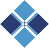 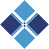 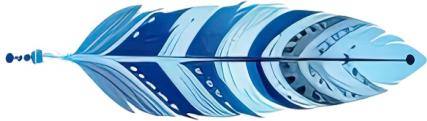 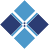 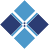 www.npkcg.com
16
Copyright © 2024 Native Peacekeeper Consulting Group - All Rights Reserved.
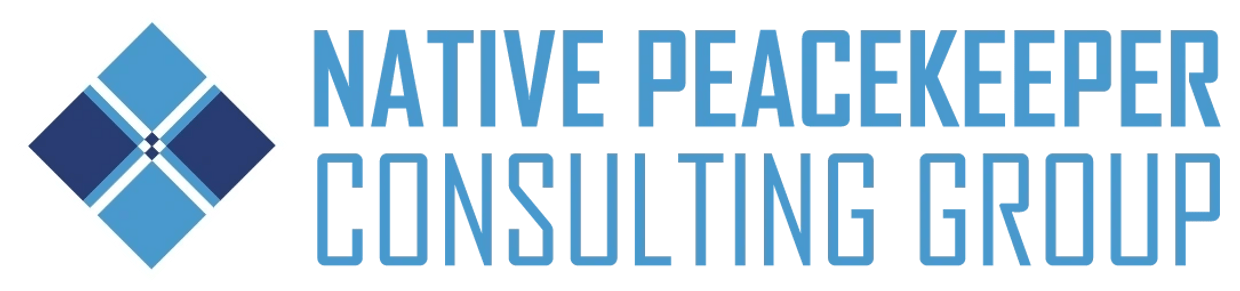 Let’s here from you!
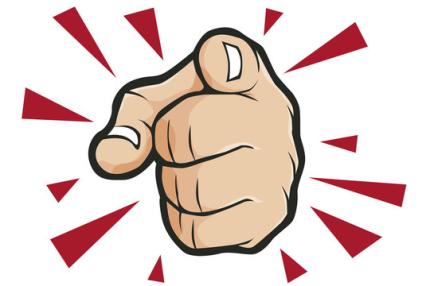 www.npkcg.com
17
Copyright © 2024 Native Peacekeeper Consulting Group - All Rights Reserved.
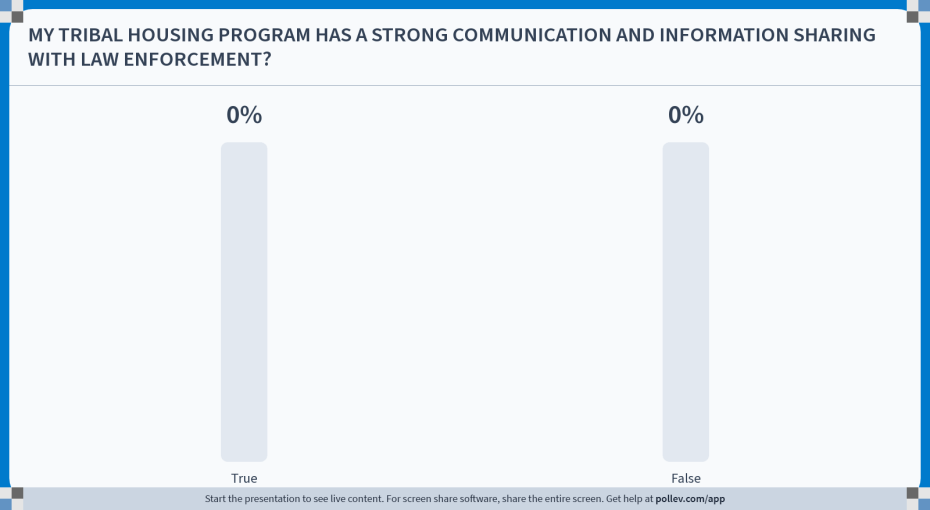 [Speaker Notes: Poll Title: Do not modify the notes in this section to avoid tampering with the Poll Everywhere activity.
More info at polleverywhere.com/support

MY TRIBAL HOUSING PROGRAM HAS A STRONG COMMUNICATION AND INFORMATION SHARING WITH LAW ENFORCEMENT?
https://www.polleverywhere.com/multiple_choice_polls/WBmnuynNJR9ydLXnWFutj?state=opened&flow=Default&onscreen=persist]
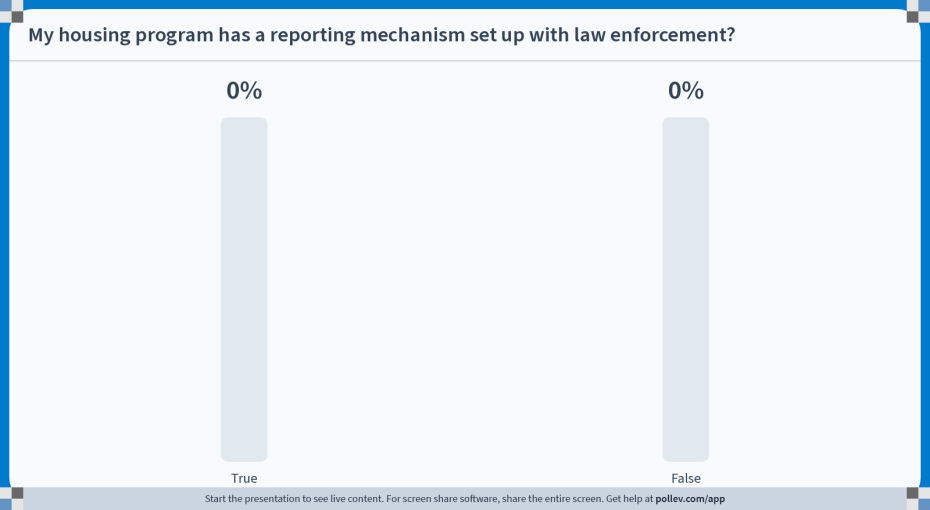 [Speaker Notes: Poll Title: Do not modify the notes in this section to avoid tampering with the Poll Everywhere activity.
More info at polleverywhere.com/support

My housing program has a reporting mechanism set up with law enforcement?
https://www.polleverywhere.com/multiple_choice_polls/Ys3ZMtWpBJfUsvMTsh2rd?state=opened&flow=Default&onscreen=persist]
Collaborating with Law Enforcement
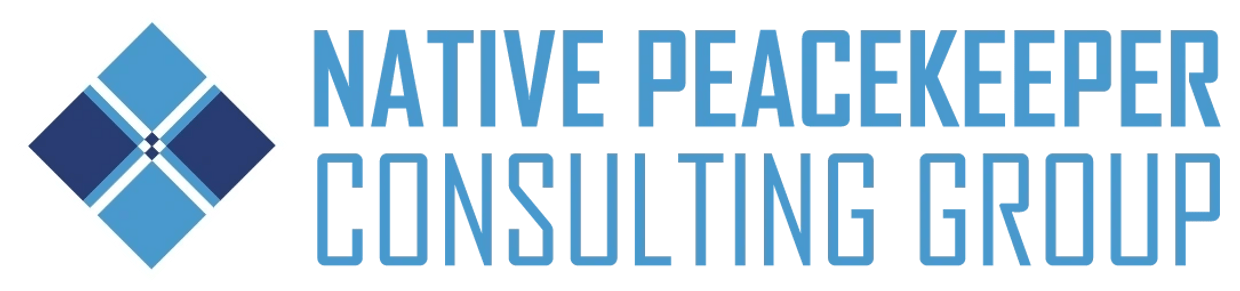 Open Communication ChannelsEstablish strong communication channels between tribal housing authorities and local law enforcement agencies. Referrals, regular meetings and information-sharing can help both parties stay informed about emerging substance abuse trends and coordinate effective interventions. Reporting ProtocolsDevelop clear reporting protocols that allow housing managers to quickly notify law enforcement about suspected drug-related activities or incidents within the community. Ensure timely response and follow-up to address substance abuse issues.Joint InvestigationsCollaborate with law enforcement on joint investigations to identify and apprehend individuals involved in the manufacture, distribution, or possession of illegal drugs within tribal housing. This coordinated approach can disrupt drug networks and make the community safer. Have them present during inspections.Enforcement AssistanceLeverage law enforcement resources, such as K-9 units and surveillance capabilities, to assist in conducting thorough searches and enforcing eviction orders related to substance abuse violations. This can help ensure the safety and integrity of the housing community.TechnologyCoordinate technology through camera’s license, plate readers, fusion centers
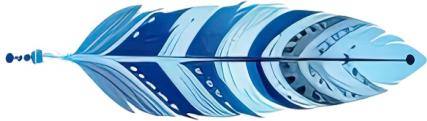 www.npkcg.com
20
Copyright © 2024 Native Peacekeeper Consulting Group - All Rights Reserved.
Partnering with Social Service Programs
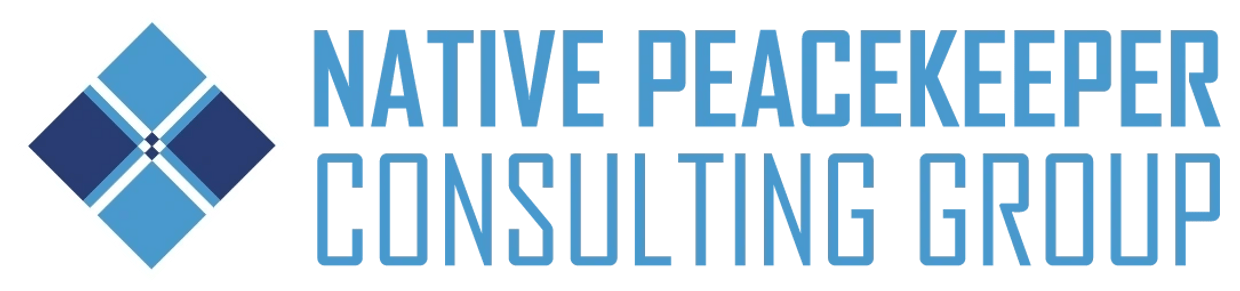 Comprehensive Collaboration
Establishing strong partnerships with local addiction treatment providers is crucial for tribal housing authorities. This collaboration allows for seamless referrals, shared resources, and a coordinated approach to supporting tenants struggling with substance abuse.

Customized Treatment Plans
Housing managers should work closely with treatment professionals to develop individualized plans that address the unique needs and cultural considerations of tribal community members. This holistic approach can improve treatment outcomes and foster long-term recovery.

Ongoing Communication
Regular communication and information-sharing between housing authorities and addiction treatment providers can help monitor tenant progress, identify relapse risks, and ensure a continuum of care. This collaboration is essential for maintaining a safe and supportive living environment.

Embedded Services
Integrating addiction treatment services directly within tribal housing communities can improve accessibility and engagement. This may include on-site counseling, support groups, and transitional living programs tailored to the needs of residents.
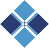 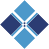 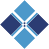 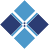 www.npkcg.com
21
Copyright © 2024 Native Peacekeeper Consulting Group - All Rights Reserved.
Harm Reduction Strategies
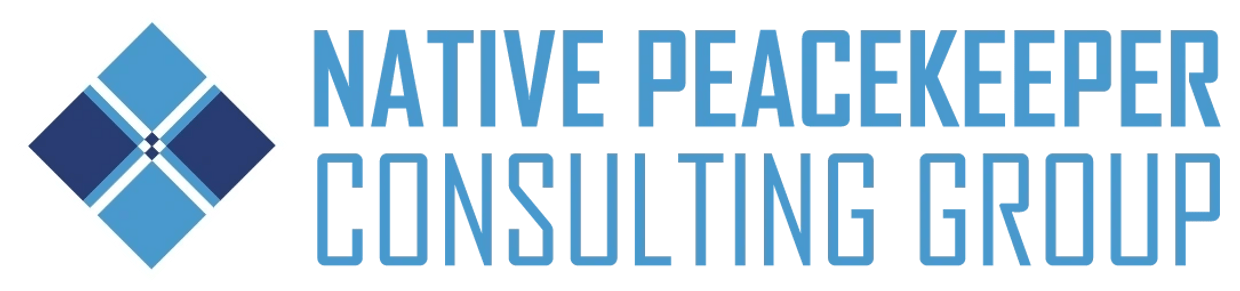 Compassionate Interventions
Harm reduction strategies prioritize the well-being and dignity of individuals struggling with substance abuse. This client-centered approach focuses on minimizing the negative consequences of drug use through non-judgmental support, education, and connecting tenants to appropriate resources and services.

Reducing Risky Behaviors
Implementing harm reduction initiatives, such as needle exchange programs and safe injection sites, can help prevent the spread of infectious diseases and reduce the risk of overdose within tribal housing communities. These evidence-based strategies empower tenants to make informed choices and protect their health.

Medication-Assisted Treatment
Collaborating with addiction treatment providers to offer medication-assisted treatments, like methadone or buprenorphine, can be a crucial component of harm reduction. These interventions help manage withdrawal symptoms and cravings, improving the chances of long-term recovery and reducing the risk of relapse.
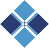 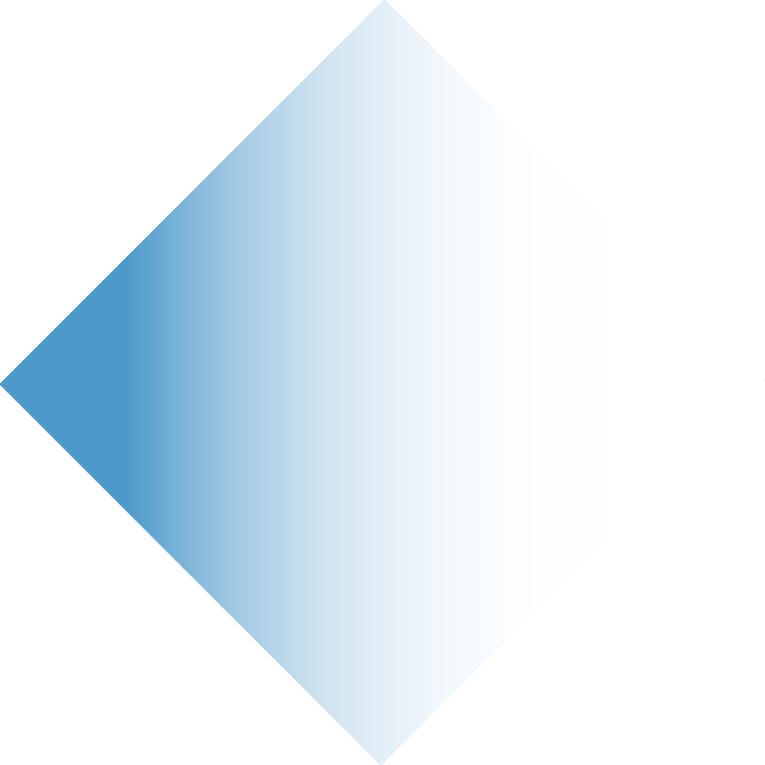 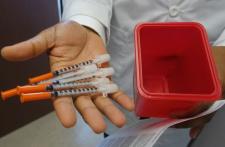 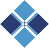 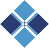 www.npkcg.com
22
Copyright © 2024 Native Peacekeeper Consulting Group - All Rights Reserved.
Educating Tenants on Substance Abuse
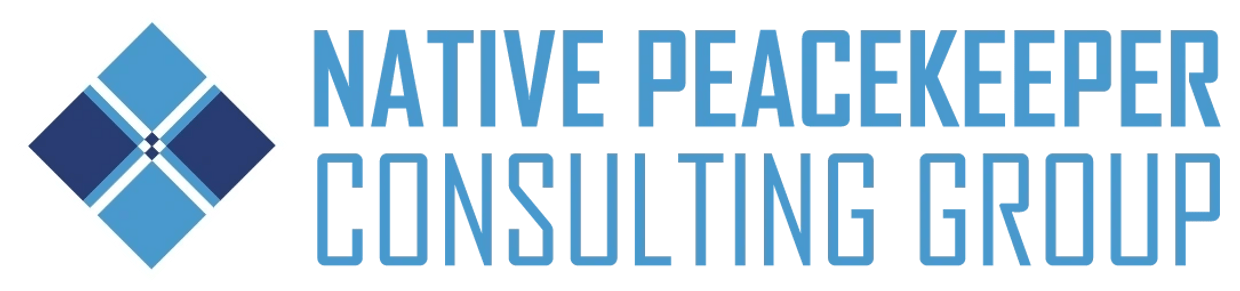 Substance Abuse Awareness
Conduct regular educational workshops and information sessions to help tenants understand the dangers and warning signs of substance abuse. This proactive approach can empower residents to recognize problematic behaviors and seek help early on.

Healthy Coping Strategies
Provide tenants with practical resources and guidance on developing healthy coping mechanisms to manage stress, anxiety, and other underlying issues that may contribute to substance abuse. Encourage the adoption of positive lifestyle habits and community-based support systems.

Overdose Prevention
Train tenants on the proper use of naloxone, a life-saving medication that can reverse opioid overdoses. Distribute naloxone kits and educate residents on how to recognize and respond to an overdose emergency within the housing community.

Tenant-Led Initiatives
Empower tenants to take an active role in substance abuse prevention and education efforts. Support the formation of tenant-led support groups, peer-to-peer mentoring programs, and community-driven awareness campaigns to foster a strong culture of mutual support and accountability.
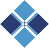 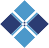 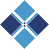 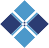 www.npkcg.com
23
Copyright © 2024 Native Peacekeeper Consulting Group - All Rights Reserved.
Providing Resources and Support
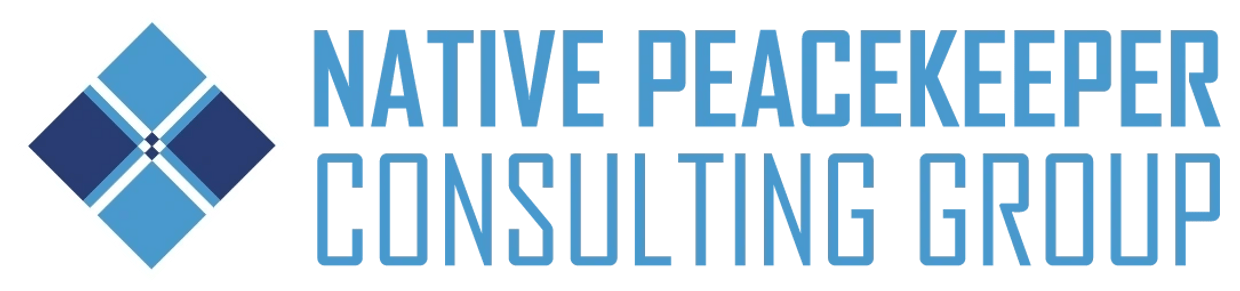 Resource Center
Establish a dedicated resource center within tribal housing communities that provides tenants with easy access to information on substance abuse treatment, counseling services, and community support groups. Ensure this hub is well-stocked with relevant materials and regularly updated.

Peer Support Groups
Facilitate the creation of peer-led support groups, where tenants can share their experiences, offer encouragement, and build a strong network of mutual understanding and accountability. These groups can play a vital role in the recovery process and help reduce the stigma associated with substance abuse.

Holistic Approach
Adopt a comprehensive, holistic approach to supporting tenants struggling with substance abuse. In addition to clinical treatment, provide access to alternative therapies, such as mindfulness practices, art workshops, and traditional cultural activities, which can help address the underlying emotional and spiritual needs of individuals.
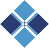 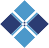 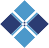 www.npkcg.com
24
Copyright © 2024 Native Peacekeeper Consulting Group - All Rights Reserved.
Developing a Substance Abuse Intervention Plan
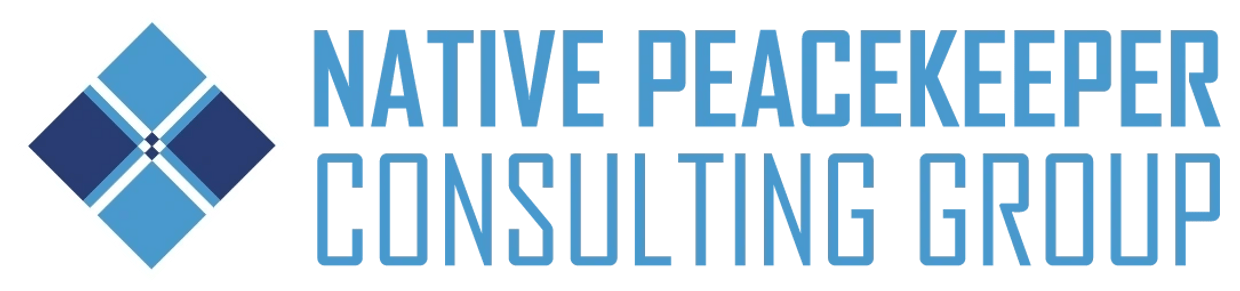 Assess Needs
Conduct a thorough assessment of the substance abuse issues within the tribal housing community, including prevalence, patterns, and underlying factors. This comprehensive analysis will guide the development of a targeted intervention plan.


Establish Protocols
Collaborate with key stakeholders, such as property managers, social workers, and addiction treatment providers, to establish clear protocols for identifying, reporting, and addressing substance abuse cases. Ensure all policies and procedures are aligned with tribal and federal regulations.


Implement Interventions
Develop a multifaceted intervention plan that combines compassionate tenant support, harm reduction strategies, and targeted enforcement measures. This balanced approach should address the complex nature of substance abuse and promote long-term recovery within the community.
www.npkcg.com
25
Copyright © 2024 Native Peacekeeper Consulting Group - All Rights Reserved.
Maintaining a Safe and Healthy Community
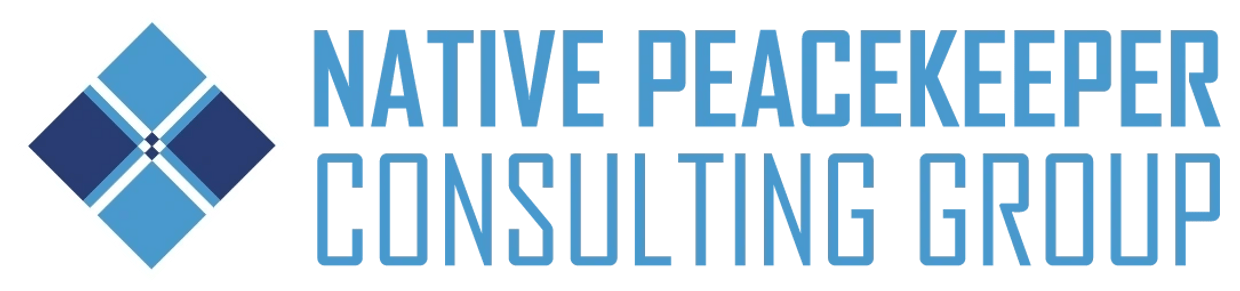 Proactive Monitoring
Implement regular property inspections and security patrols to swiftly identify and address any signs of substance abuse or related criminal activity. This proactive approach helps maintain the safety and well-being of all tenants.

Collaborative Partnerships
Foster strong partnerships with local law enforcement, addiction treatment providers, and community organizations to coordinate a comprehensive response to substance abuse issues. This collaborative effort ensures a consistent and effective strategy across the housing community.

Tenant Engagement
Actively engage tenants in community-building activities, educational workshops, and support groups. By empowering residents to take an active role in maintaining a healthy and drug-free environment, tribal housing authorities can strengthen the sense of community and shared responsibility.
www.npkcg.com
26
Copyright © 2024 Native Peacekeeper Consulting Group - All Rights Reserved.
Navigating Legal Considerations
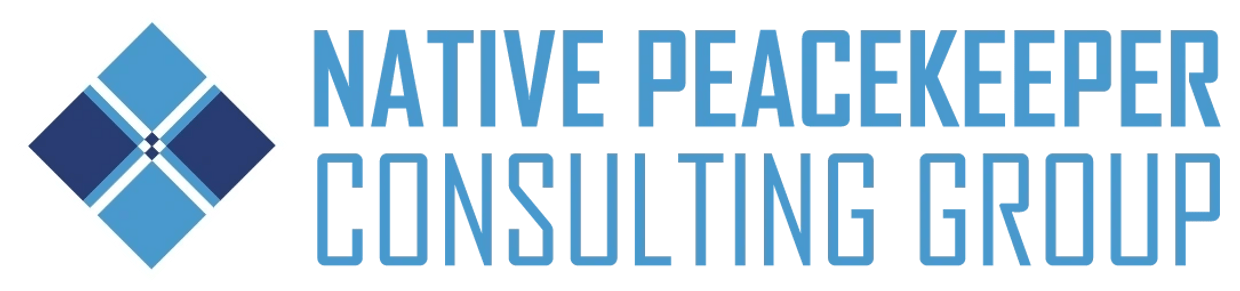 Regulatory Compliance
Tribal housing authorities must navigate a complex web of regulations, including federal laws, tribal codes, and local ordinances. Maintaining strict compliance is crucial to avoid legal issues and ensure the safety and wellbeing of tenants.

Tenant Privacy and Rights
Balancing the need for proactive substance abuse interventions with tenants' rights to privacy and due process can be a delicate challenge. Tribal housing authorities must carefully review policies and procedures to protect individual liberties while addressing community-wide issues.

Eviction Procedures
Developing clear and legally-sound eviction protocols is essential when dealing with substance abuse-related lease violations. Tribal housing authorities must ensure their processes are transparent, fair, and aligned with applicable laws to withstand potential legal scrutiny.

Liability Considerations
Tribal housing authorities may face liability concerns if they fail to adequately address substance abuse issues within their communities. Proactive risk management and liability mitigation strategies can help protect the organization and its leadership from potential legal consequences.
www.npkcg.com
27
Copyright © 2024 Native Peacekeeper Consulting Group - All Rights Reserved.
Fostering Transparency and Communication
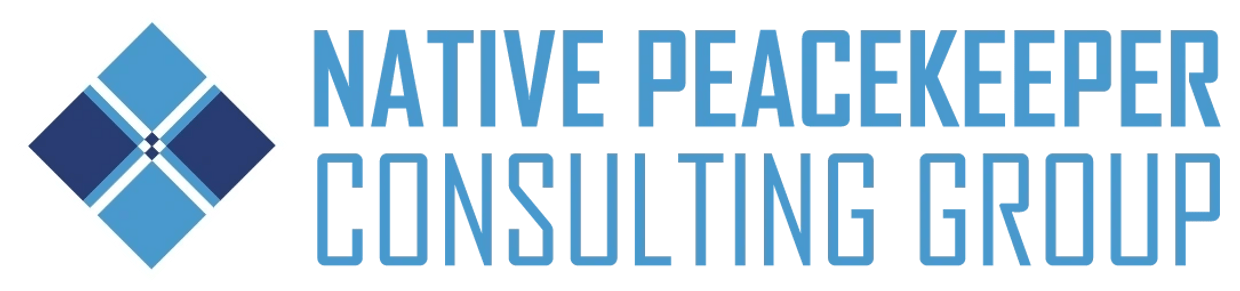 Open Dialogue
Establish regular town hall meetings and feedback sessions where tenants can openly discuss substance abuse concerns, share their experiences, and provide input on intervention strategies. Fostering transparent communication builds trust and collaboration within the community.

Timely Updates
Regularly inform tenants about the progress of substance abuse intervention efforts, changes in policies, and available resources. Proactive communication helps create a sense of accountability and demonstrates the housing authority's commitment to addressing the issue effectively.

Collaborative Approach
Actively engage tenants, community leaders, and partner organizations in the decision-making process when developing and refining substance abuse policies and protocols. This collaborative approach ensures that the unique needs and perspectives of the tribal community are taken into account.
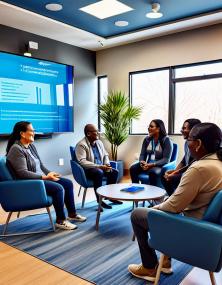 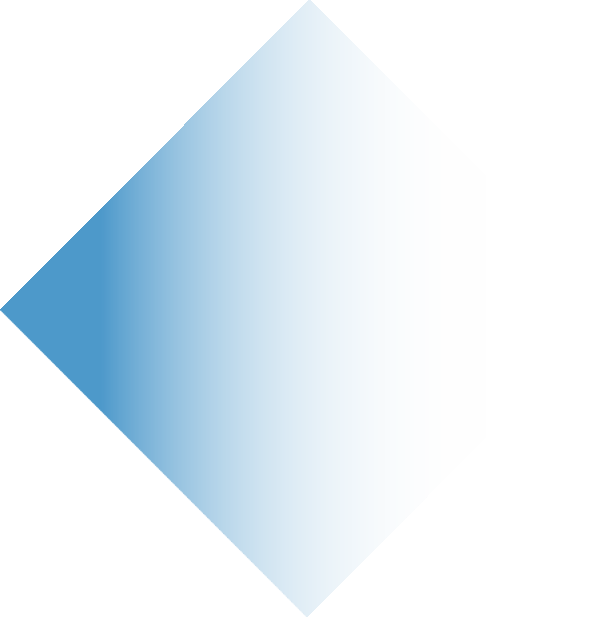 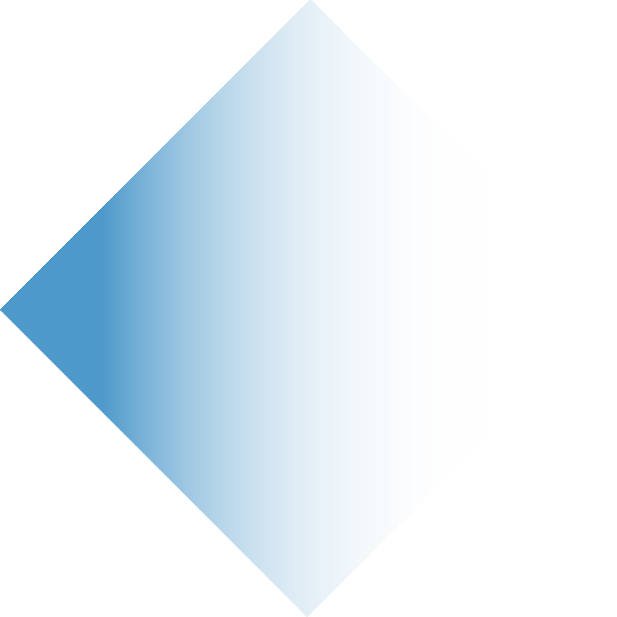 www.npkcg.com
28
Copyright © 2024 Native Peacekeeper Consulting Group - All Rights Reserved.
Empowering Tribal Housing Authority
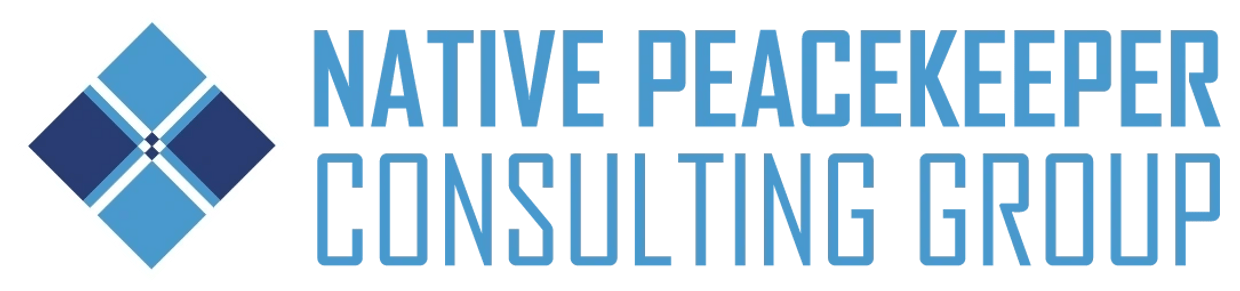 Empowered Leadership
Tribal housing authorities play a critical role in addressing substance abuse within their communities. By empowering their leaders with the knowledge, resources, and support they need, these authorities can develop and implement effective strategies to tackle this complex issue head-on.

Collaborative Partnerships
Fostering strong partnerships with local organizations, government agencies, and community stakeholders is essential for tribal housing authorities to leverage expertise, access resources, and coordinate a comprehensive response to substance abuse. Collaborative efforts amplify the impact and ensure a united front.

Ongoing Education and Training
Equipping tribal housing authority staff with continuous education and training on best practices, emerging trends, and evidence-based interventions empowers them to stay ahead of the curve and respond proactively to substance abuse challenges. Investing in professional development enhances their ability to effectively support tenants.
www.npkcg.com
29
Copyright © 2024 Native Peacekeeper Consulting Group - All Rights Reserved.
Overcoming Stigma and Misconceptions
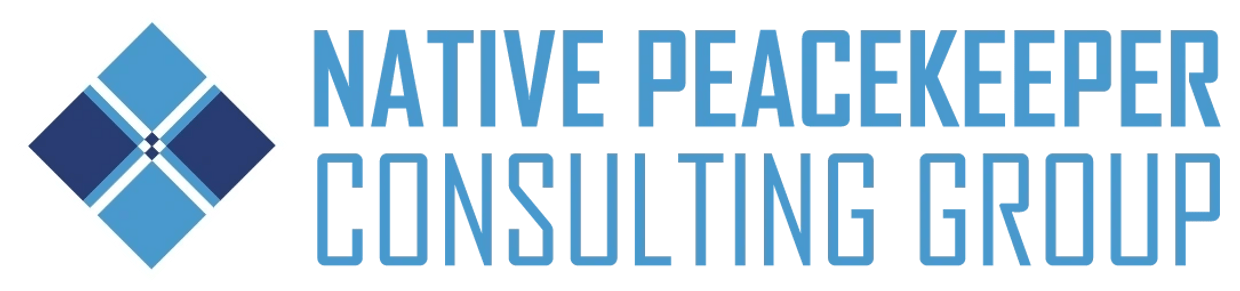 Addressing Stigma
Substance abuse within tribal housing communities is often shrouded in stigma and misconceptions. It's crucial to proactively address these negative attitudes through open dialogues, educational campaigns, and by emphasizing the humanity and dignity of those affected.

Debunking Myths
Many common myths about substance abuse, such as the belief that it's a moral failing or a lack of willpower, can hinder effective interventions. Tribal housing authorities must dispel these myths and promote a deeper understanding of addiction as a complex, multifaceted issue requiring compassionate support.

Empowering Tenants
By empowering tenants to share their personal stories and experiences, tribal housing authorities can humanize the issue of substance abuse and foster a sense of community-wide empathy and support. This can help break down the stigma and encourage more residents to seek the help they need.
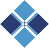 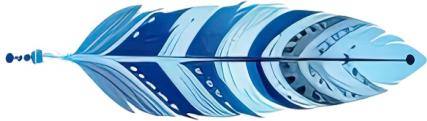 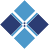 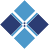 www.npkcg.com
30
Copyright © 2024 Native Peacekeeper Consulting Group - All Rights Reserved.
Continuous Staff Training and Development
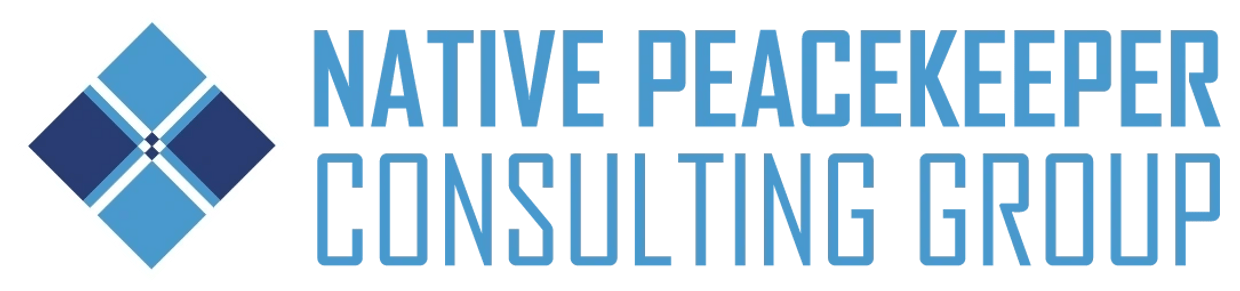 Ongoing Education
Ensure your tribal housing authority staff members receive continuous training and educational opportunities to stay up-to-date on the latest strategies, regulations, and best practices for addressing substance abuse within your community. This keeps their knowledge and skills sharp.

Professional Development
Invest in the professional development of your staff by sending them to relevant conferences, workshops, and certification programs. This not only enhances their expertise but also fosters a culture of continuous learning and growth within your organization.

Collaborative Approach
Encourage your staff to work collaboratively, sharing knowledge and best practices with one another. Foster a supportive environment where team members can learn from each other's experiences and develop innovative solutions to the complex challenges of substance abuse in tribal housing.
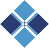 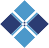 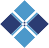 www.npkcg.com
31
Copyright © 2024 Native Peacekeeper Consulting Group - All Rights Reserved.
Training and Professional Development
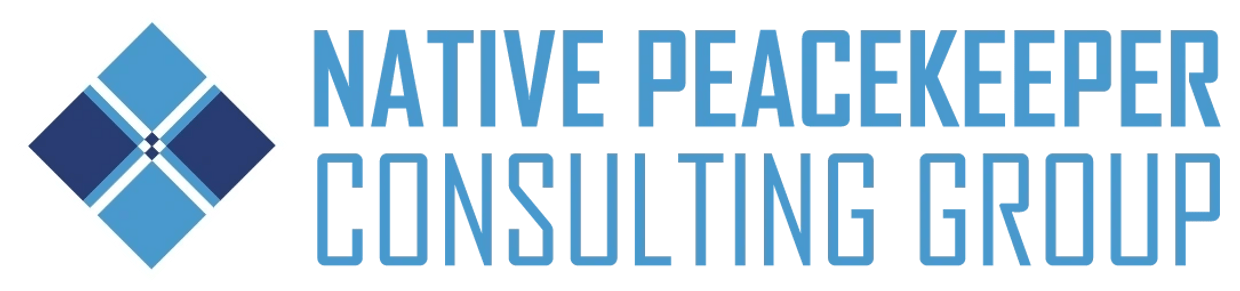 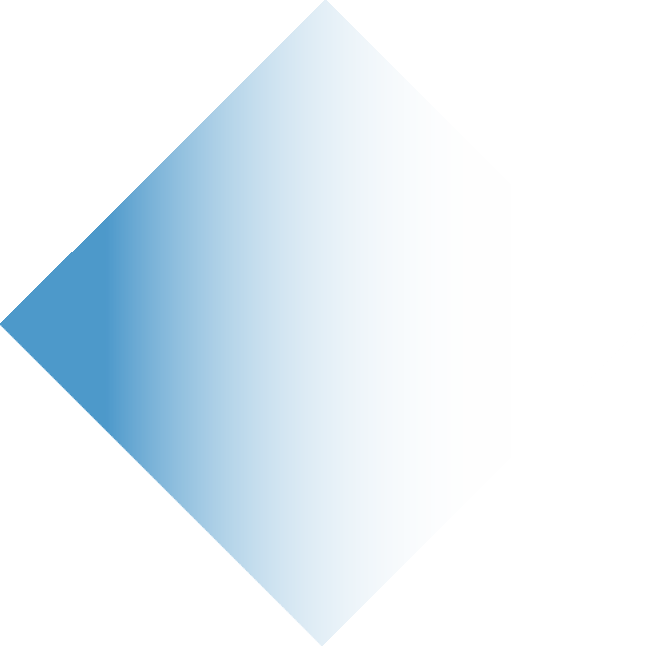 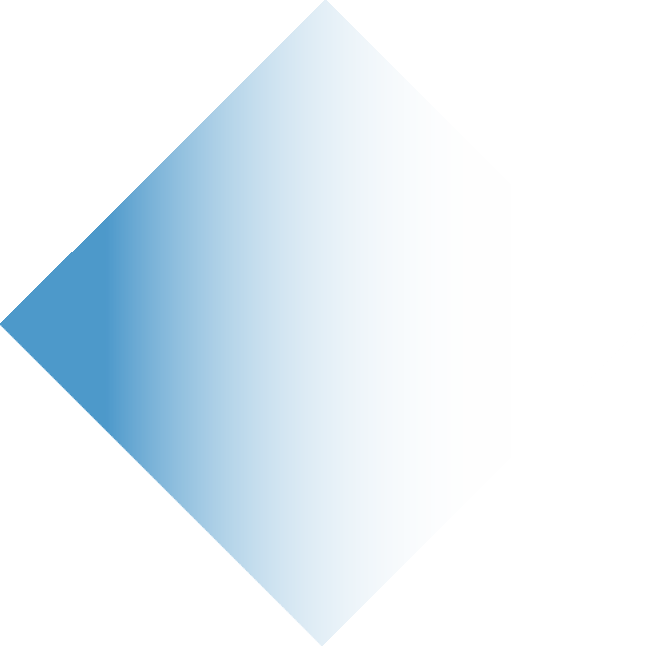 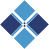 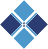 Ongoing Education
Coaching and Mentoring
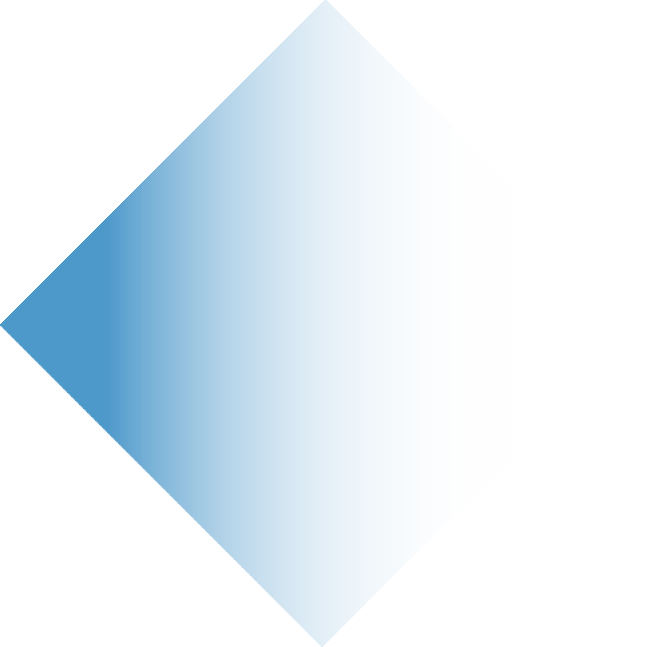 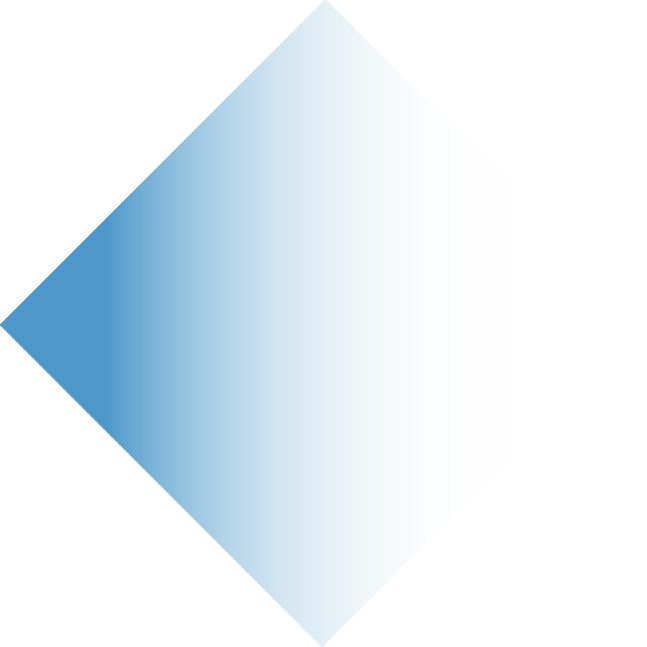 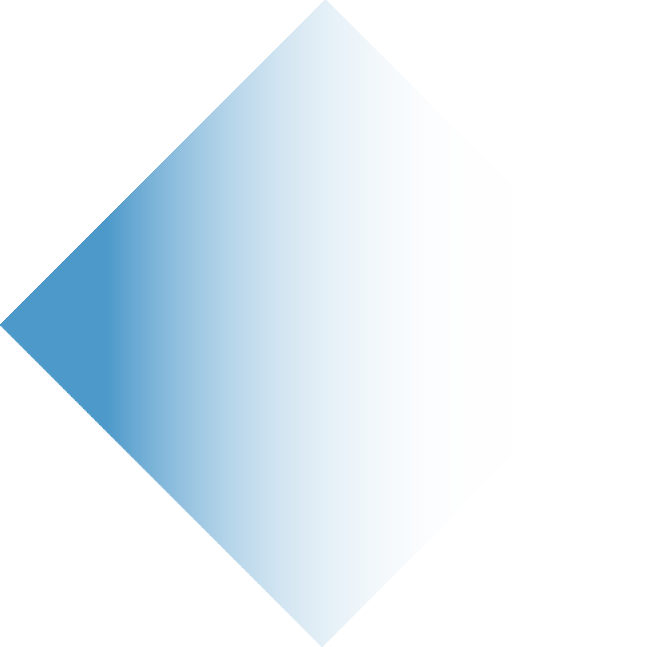 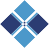 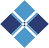 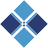 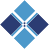 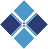 Table-Top and Hands-On Exercises
Specialized Certifications
Collaborative Learning
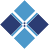 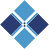 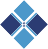 www.npkcg.com
32
Copyright © 2024 Native Peacekeeper Consulting Group - All Rights Reserved.
[Speaker Notes: Ongoing Education
Provide regular training and workshops to ensure school staff stay up-to-date on the latest emergency protocols, de-escalation techniques, and trauma-informed practices.
Collaborative Learning
Foster peer-to-peer learning opportunities, such as job shadowing and interdepartmental knowledge sharing, to cultivate a culture of continuous improvement.
Specialized Certifications
Encourage and support staff in obtaining specialized certifications related to school safety, crisis management, and student support services.
Coaching and Mentoring
Implement a mentorship program to pair experienced personnel with new staff, enabling them to receive guidance and develop essential skills.]
Establishing Effective Reporting Mechanisms
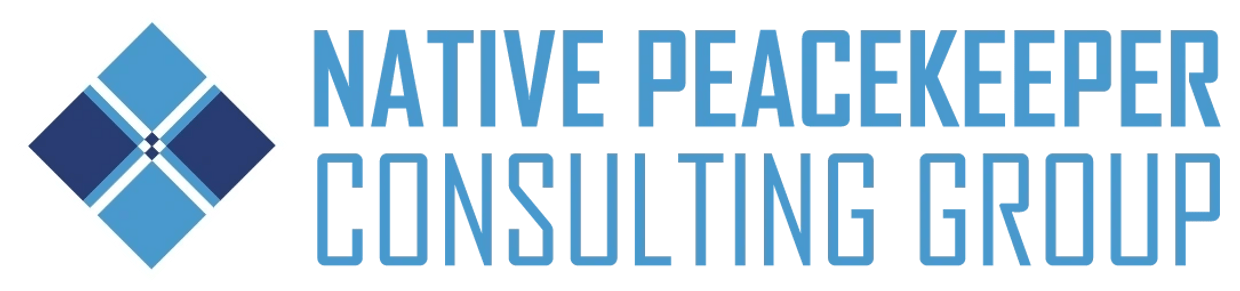 Streamlined ReportingImplement a clear and straightforward process for tenants to report suspected substance abuse or related issues within their housing units. This could include a dedicated hotline, online submission form, or in-person reporting options.Confidentiality and TrustEnsure that all tenant reports are handled with the utmost confidentiality to protect individuals and foster a sense of trust. Establish protocols to safeguard sensitive information and prevent retaliation against those who come forward.Prompt ResponseDevelop a system to quickly triage and respond to all reported incidents, demonstrating to tenants that their concerns are being taken seriously. Proactive follow-up and timely action can help address substance abuse problems before they escalate.Collaborative FeedbackEncourage tenants to provide ongoing feedback on the effectiveness of the reporting mechanisms and any areas for improvement. This collaborative approach ensures the system remains responsive to the community's needs and concerns.
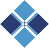 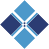 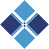 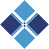 www.npkcg.com
33
Copyright © 2024 Native Peacekeeper Consulting Group - All Rights Reserved.
Monitoring and Evaluating Outcomes
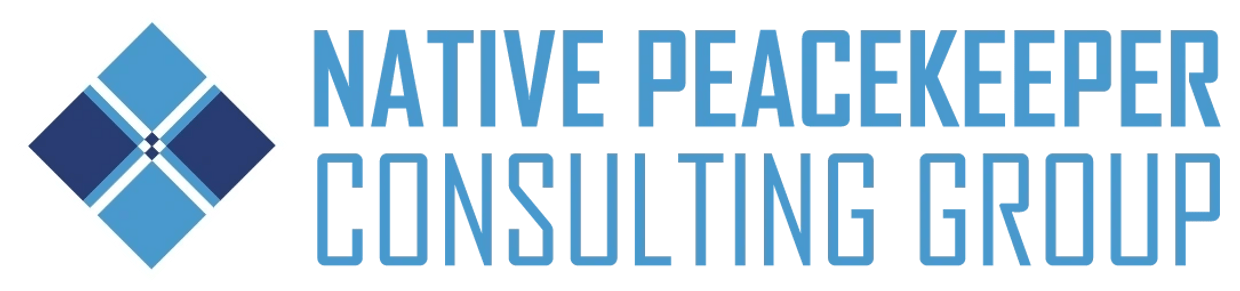 Performance Tracking
Establish a comprehensive system to monitor the performance and impact of your substance abuse intervention programs. Regularly collect and analyze data on key metrics like tenant satisfaction, reduction in reported incidents, and successful referrals to treatment services.

Program Evaluation
Conduct thorough evaluations of your substance abuse intervention initiatives to assess their effectiveness, identify areas for improvement, and make data-driven decisions. Gather feedback from tenants, staff, and community partners to gain a well-rounded perspective.

Continuous Improvement
Use the insights gained from monitoring and evaluation to continuously refine and enhance your substance abuse intervention strategies. Foster a culture of learning and adaptability within your tribal housing authority, ensuring your programs stay responsive to the evolving needs of the community.
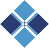 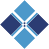 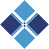 www.npkcg.com
34
Copyright © 2024 Native Peacekeeper Consulting Group - All Rights Reserved.
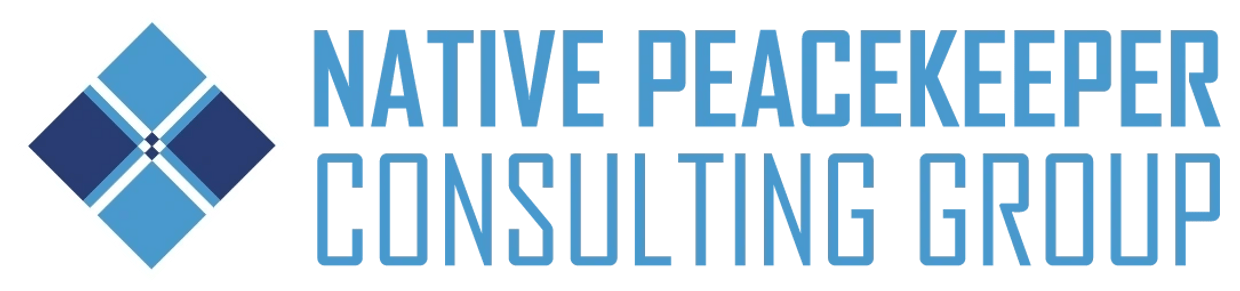 Questions / Discussion
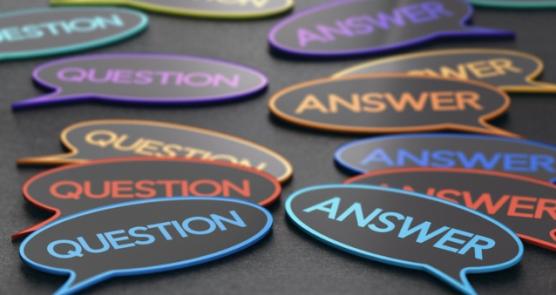 www.npkcg.com
35
Copyright © 2024 Native Peacekeeper Consulting Group - All Rights Reserved.
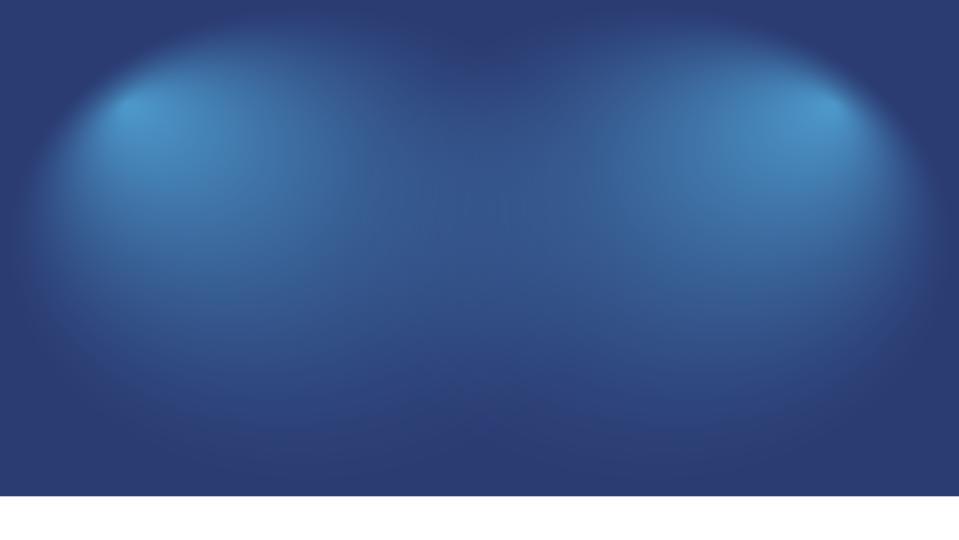 As we conclude this comprehensive training on prioritizing safety and well-being in tribal housing, we encourage you to take the knowledge and strategies shared here and bring them back to your own communities for evaluation. Together, we can foster a culture of preparedness, resilience, and community-centered care. Let us journey together in promoting safety across Indian Country,
for a safer and promising tomorrow.
www.npkcg.com
36
Copyright © 2024 Native Peacekeeper Consulting Group - All Rights Reserved.
Safety and Solutions
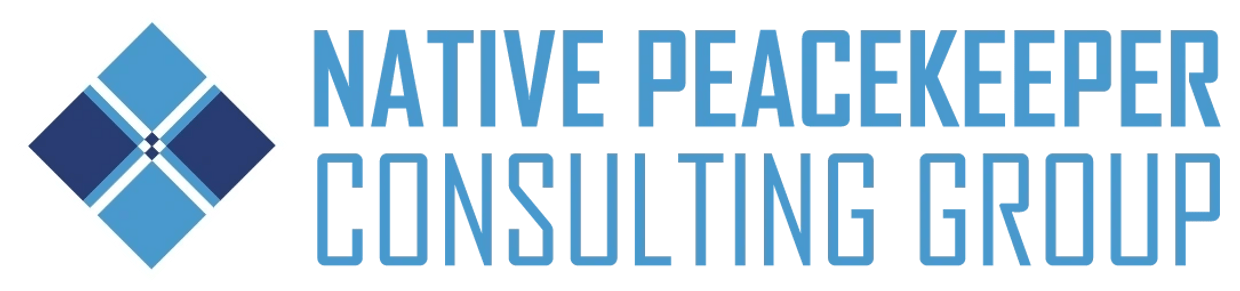 Program Development and Compliance Review  
Community Partnership Programs 
Patchwork Partnership-Public Safety Approach 
Leadership Development, Training and Education  
Policy and Procedure Development 
Emergency Management Planning 
Risk and Vulnerability Assessments  
Comprehensive Public Safety Planning 
Research Services 
Technical Assistance 
Management Assessments  
Public Safety Law Enforcement Liaison 
Special Event Planning for Major Events
Executive Coaching and Mentoring
Mental Health and Wellness Support
Crisis Management Assistance
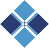 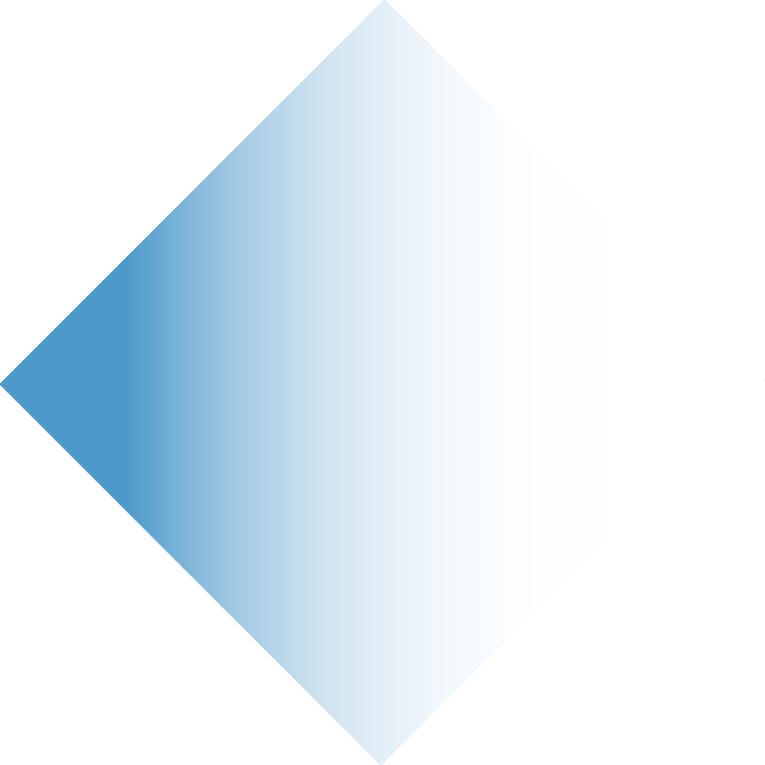 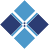 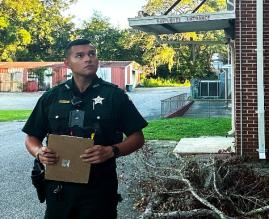 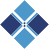 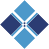 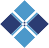 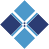 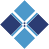 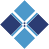 www.npkcg.com
37
Copyright © 2024 Native Peacekeeper Consulting Group - All Rights Reserved.
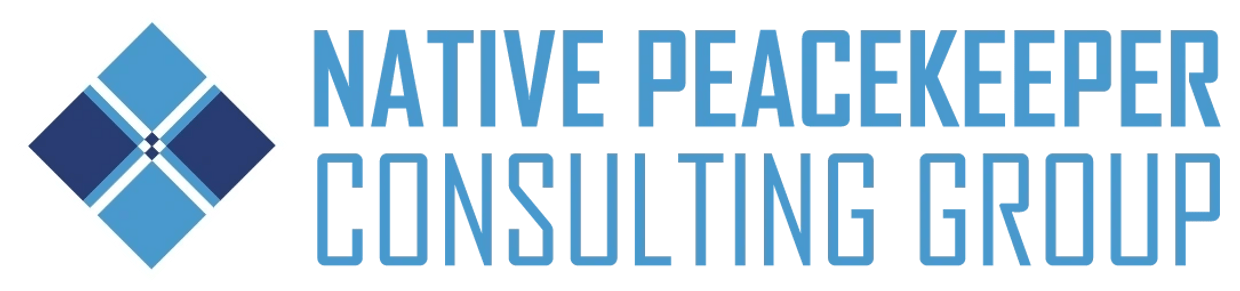 Thank You!
Email: williamlatchford@npkcg.com                                   |	Phone: (954) 444-0972	|	Web: www.npkcg.com
Copyright © 2024 Native Peacekeeper Consulting Group - All Rights Reserved.